Gyál Város Költségvetésének időarányos alakulása
2023. Költségvetési év
Költségvetés tervezése- 2023. év
2022. év IV. negyedévében kezdődött
Főbb irányvonalak meghatározása (működés, fejlesztések)
A városvezetés és intézményvezetők közös munkája
Rendelet-tervezet előkészítése, képviselő testület elé történő benyújtása
Rendelet megalkotása
Rendelet módosítása (első negyedév kivételével negyedévente, utolsó rendelet módosítás a költségvetési beszámoló elkészítésének határideje)
Költségvetési beszámoló , zárszámadás (költségvetési évet követő ötödik hónap utolsó napja)
2023. Költségvetési év Önkormányzat
Bevételek
Kiadások
Működési célú bevételek     5 410 779 913 Ft
Működési célú támogatások
Közhatalmi bevételek 
Étkezési díj
Közvetített szolgáltatások díja
Bérleti díj bevételek
Felhalmozási célú bevételek   310 981 147 Ft
Ingatlan értékesítés
Átvett pénzeszköz
Finanszírozási bevételek        2 545 309 187 Ft
Maradvány igénybevétele
Államháztartáson belüli megelőlegezés
Működési célú kiadások      4 144 564 716 Ft       
Személyi juttatások és kapcsolódó járulékok
Dologi kiadások
Ellátottak pénzbeli juttatásai 
Egyéb műk. célú kiadások 
Tartalékok

Felhalmozási célú kiadások 1 367 397 526 Ft
Beruházások
Felújítások
Finanszírozási kiadások            102 027 145 Ft
Államháztartáson belüli megelőlegezés
Költségvetési bevételek
Működési célú támogatások
 államháztartáson belülről              1 946 253 319 Ft

Közhatalmi bevételek 
/adók, egyéb közhat.bev/             2 877 410 000 Ft

Működési bevételek                           586 417 194 Ft
/bérleti díjak, iskolai étkeztetés díja
közvetített szolgáltatások/

Működési célú átvett pénzeszköz            699 400  Ft

Felhalmozási bevételek                      310 981 147 Ft
Finanszírozási bevételek- kiadások
Finanszírozási bevételek
Finanszírozási kiadások
Maradvány igénybevétele           2 509 374 592 Ft                               
Kötelezettséggel terhelt 
Szabad maradvány

Államháztartáson belüli Megelőlegezés                                   35 934 595 Ft
Államháztartáson belüli megelőlegezések                         102 027 145 Ft






Irányítószervi támogatás
Gyáli Polgármesteri Hivatal       709 925 393 Ft
Intézmények                             1 943 155 467 Ft
Költségvetési kiadások I.
Gyáli Élet program csomagok                                                      37 950 000 Ft
Gyermekek étkeztetésének kiadásai (iskolák)                          109 437 925 Ft
Gyáli Városfejlesztési és Városüzemeltetés nonprofit Kft.                                                 464 973 507 Ft     működési támogatása                                                                                 
Volánbuszjáratok támogatásával kapcsolatos kiadások          44 061 982 Ft
’’Kertváros” Önkormányzati Társulás támogatása                    380 626 274 Ft
Civil, sport szervezetek támogatása                                              16 000 000 Ft 
Iskolai alapítványok támogatása                                                    3 099 400 Ft
Gyáli Baráti Kör Sportegyesület támogatása                               50 376 226 Ft
 Pest Vármegyei Rendőr-főkapitányság támogatása                  5 000 000 Ft 
Szolidaritási hozzájárulás                                                               868 732 891 Ft
Ellátottak pénzbeli juttatásai                                                          36 530 000 Ft
Egyéb üzemeltetési kiadások                                                         54 601 390 Ft
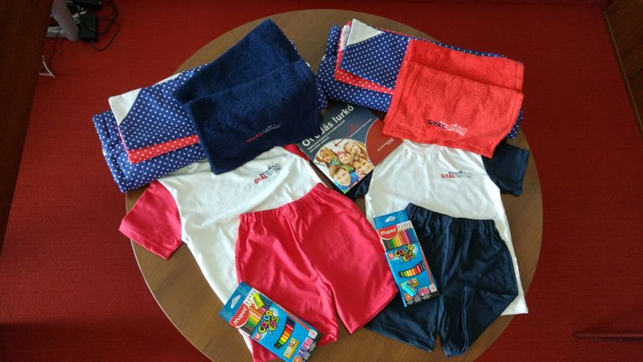 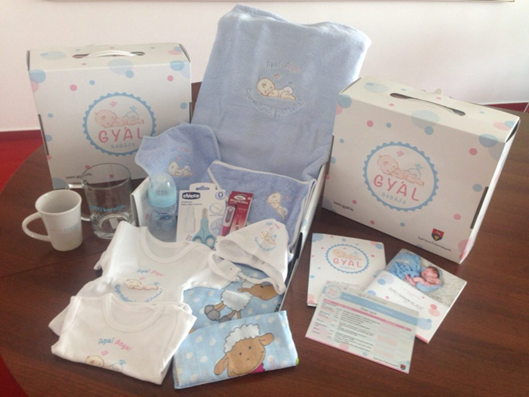 Költségvetési kiadások II.
Felhalmozási kiadások (nettó értéken)
Termelői kút                                     60 000 000 Ft
Parképítés, parkok fejlesztése     334 682 669 Ft
Útfelújítás                                       305 659 007 Ft
Gyalogátkelők létesítése              64 050 000 Ft
Ivóvízhálózat fejlesztés
Felújítás                                         289 782 516 Ft
Karbantartás                               107 162 484  Ft
Felújítás a kamatbevételből                        53 769 421 Ft
2023. Költségvetés évIntézmények
Kiadás
Bevétel
Működési célú bevételek       171 988 486 Ft

Felhalmozási célú bevételek                    0

Finanszírozási bevételek            78 985 359 Ft


Irányítószervi támogatás      1 943 155 467 Ft
Működési célú kiadások       2 120 999 737 Ft

Felhalmozási célú kiadások       73 129 575 Ft

Finanszírozási kiadások                                  0
2023. Költségvetési évPolgármesteri Hivatal
Bevétel
Kiadás
Működési célú bevételek   42 292 203 Ft

Felhalmozási célú bevételek                 0

Finanszírozási bevételek      15 519 975 Ft

Irányítószervi támogatás   709 925 393 Ft
Működési célú kiadások         718 837 231 Ft

Felhalmozási célú kiadások      48 900 340 Ft

Finanszírozási kiadások                              0
Gazdálkodással kapcsolatos adatok Gyál Város honlapján: https://gyal.hu/gazdalkodasi-adatok
Köszönöm megtisztelő figyelmüket